SPORTS DAY 2016
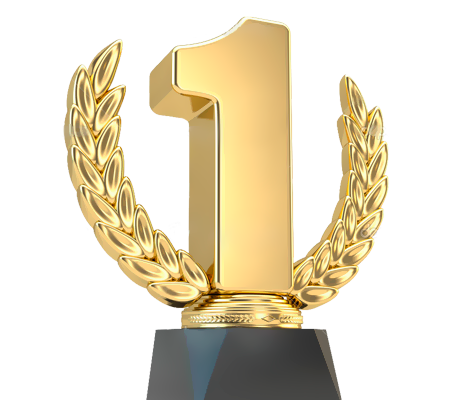 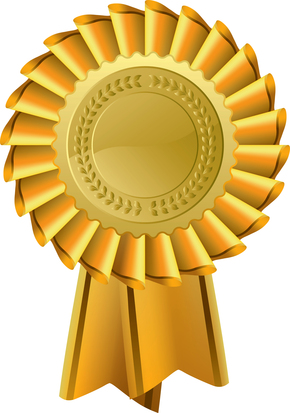 ¡FELICITACIONES!
A TODOS LOS ALUMNOS 
Y LA COMUNUNDAD 
EDUCATIVA
1º: CANNING
2º: HUDSON
3º CUNNINGHAME-GRAHAM
FUN’S CUP: CUNNINGHAME-GRAHAM
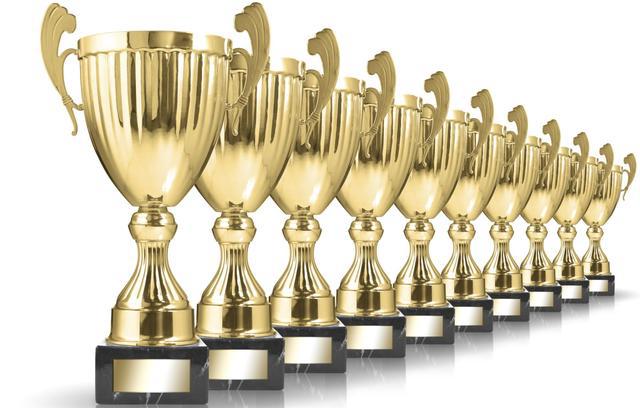